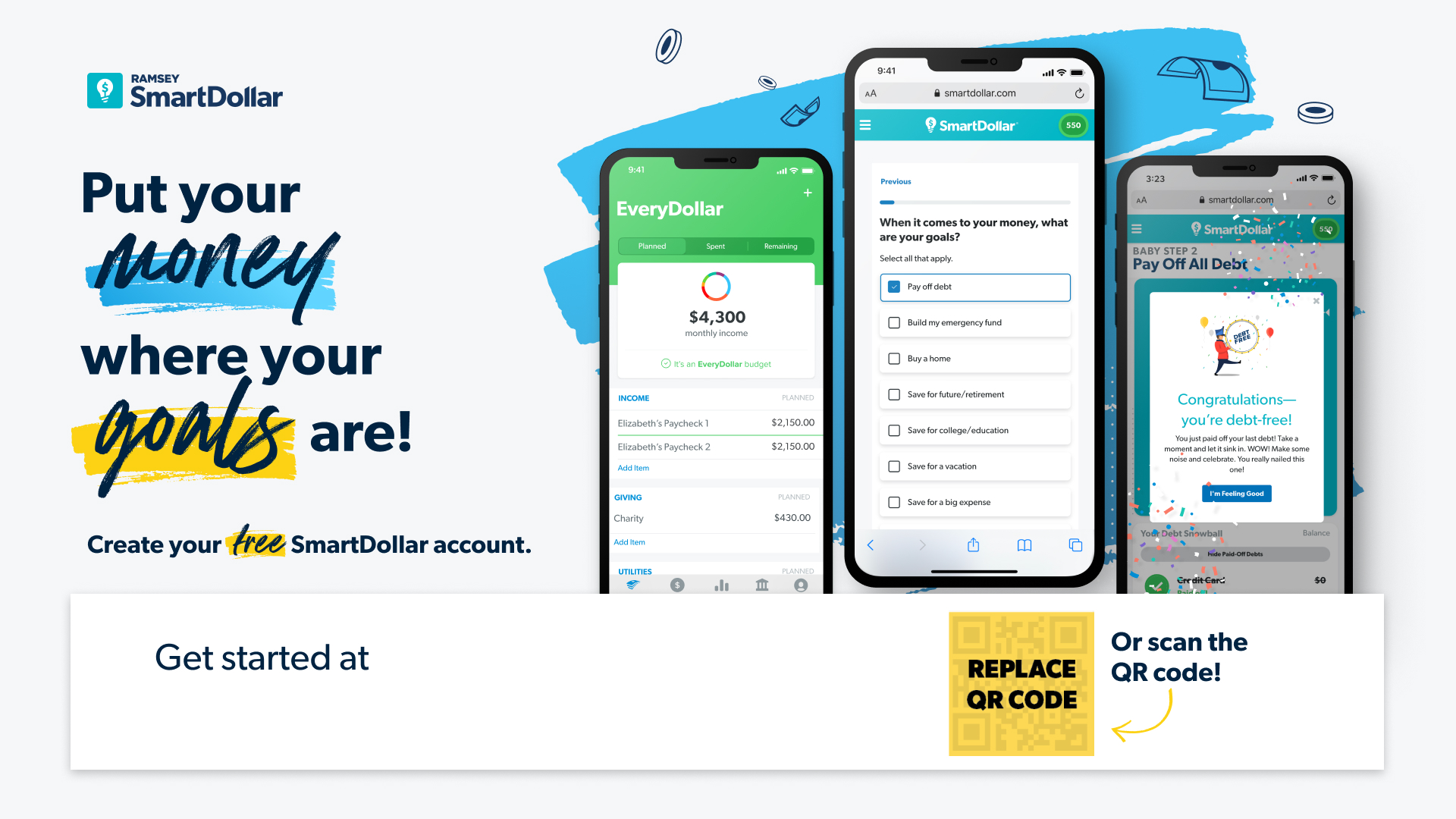 Smartdollar.com/enroll/[companyname01].